Zoonózy
Skupina onemocnění přenosných ve společenstvech zvířat, přenosná i na člověka.
Zoonózy se vyznačují fenoménem přírodní ohniskovosti. Jedná se o nákazy kolující mezi volně žijícími zvířaty bez účasti člověka. Tento koloběh se uskutečňuje na zřetelně ohraničeném teritoriu, které je označováno jako přírodní ohnisko nákazy. Jedná se o přesně definované ekologické podmínky, jejichž součástí jsou jak podmínky biotické (které podmiňuje soubor všech mikro - a makroorganismů), tak podmínky abiotické (především klimatické).
Úvod
Patogenní mikroorganismy představují významnou složku prostředí ovlivňujícího populace zvířat.
Šíření intracelulárních agens probíhá často skrze vektory zahrnující například hematofágní členovce.
Nedílnou součástí šíření patogenů představují jejich rezervoáry v podobě obratlovců, např. malých savců a ptáků, kteří mohou šířit patogen na vzdálenosti větší, než samotný vektor. 
Nejvýznamnějším vektorem přenášejícím intracelulární mikrobiální agens v našich podmínkách mírného pásu jsou klíšťata. V ČR jsou významné Dermacentor reticulatus, Haemaphysalis concinna a Ixodes ricinus.
Počet pacientů některých zoonóz
Charakteristika přenosu nákaz členovci
Zoonóza, ohnisková nákaza
Přenos transmisivní
Obecné schéma přenosu:
Donor (obratlovec A) …      vektor ...           recipient (obratlovec B)
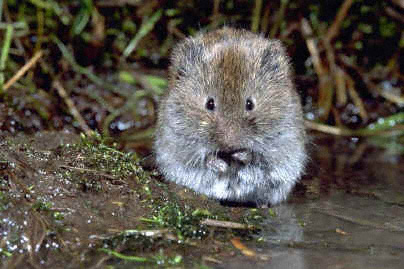 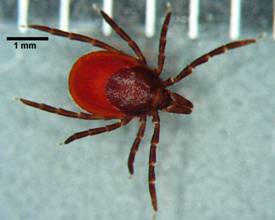 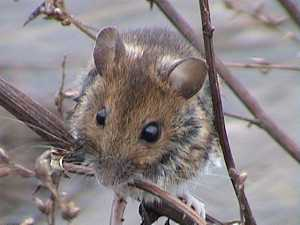 Samice I. ricinus
Katedra srovnávací fyziologie živočichů a obecné zoologie
Microtus agrestis   
http://home2.planetinternet.be/rv047190/hoe/muisje.htm
Apodemus sylvaticus
http://www.consult-eco.ndirect.co.uk/lrc/specnews.htm
I. ricinus, Pisárky, Brno
Larva		nymfa		sameček			samička
Charakteristika přenosu nákaz členovci
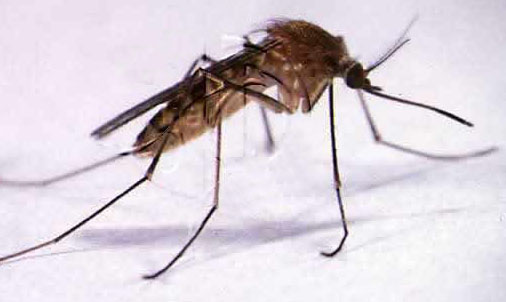 Druhy přenosů patogenů:
Biologický- infekční agens se musí nejdříve pomnožit  nebo prodělat určitý vývojový cyklus než může být přeneseno na nového hostitele - jen hematofágové
Mechanický- agens se nemnoží a nevyvíjí, je přeneseno
 a)kontaminativně (ústními ústrojími, exkrementy, končetinami)
 b)inokulativně (ústními ústroji, žihadlem) hematofágové i nehematofágové (švábi, rusi, mouchy-čeleď mouchovití, bzučivkovití, masařkovití- mohou přenášet salmonelózu, antrax-sněť, choleru, stafylokové nákazy, prvoky, virus LCM)
Zařazení klíštěte Ixodes ricinus do systému
Kmen:členovci Arthropoda
Podkmen:klepítkatci Chelicerata
Třída:pavoukovci Arachnida
Řád:roztoči Acarina
Podřád:klíšťata Ixodides
Čeleď:klíšťatovití Ixodidae
Rod:klíště Ixodes
Druh:obecné ricinus
Čeleď:klíšťákovití Argasidae
Podčeleď: Ornithodorinae
Rod: Ornithodoros
Podčeleď: Argasinae
Rod: Argas
(Sedlák 2000)
Vlastní tělo klíštěte Idiosoma kryje silně sklerotizovaný štít scutum-hard ticks.  U samce kryje téměř celý hřbet těla, zatímco u samic jen její přední část (1/3). Zbytek těla alloscutum samice je pokryt měkkou pokožkou, která umožňuje až třistanásobné zvětšení objemu při nasávání krve. Horní okraj štítu vybíhá po stranách v lopatky scapulaePohlavní otvor u samců a samic leží v přední třetině těla. Před řitním otvorem probíhá anální rýha,  determinační znak pro zařazení klíšťat do druhů. Nymfy a dospělci mají čtyři páry noh, larvy tři páry. Články bývají vyzbrojeny zubci, trny a ostny, které slouží klíštěti k přichycení k hostiteli. Na hřbetní straně chodidla 1. páru je umístěn Hallerův orgán se smyslovými i čípky je velmi důležitým čichovým orgánem pro vyhledávání hostitele. Na břišní straně zadečku, po straně 4. páru nohou, je jeden pár dýchacích otvorů stigmat
Idiosoma
Obr. Samec klíštěte Ixodes ricinus 
1: končetiny s drápky, 2: řitní otvor, 3: štít, 4: pohlavní otvor, 5: lopatky
Hlavička GnathosomaObr.: Gnathosoma samice Ixodes ricinus A: Dorzální strana, B: Ventrální strana1: smyslové plošky, 2: límec, 3: pouzdro chelicer, 4: chelicery, 5: chobotek 6: makadla
Hlavička gnathosoma, základna-límec nese ústní orgány chobotek hypostom a chelicery a makadla palpi 
Na hřbetní straně límce leží oválné smyslové plošky
chobotek hypostom, vyzbrojený několika příčnými řadami drobných , dozadu směřujících zoubků. Chobotek představuje bodavě sací ústní ústrojí, Po stranách chobotku jsou v pouzdrech uloženy párové chelicery, které u volně se pohybujících klíšťat nejsou patrné. V klidu jsou ústní ústroje zakryty mohutnými makadly
Chobotek hypostom klíšťat má také funkci rozmnožovací. Samice jsou oplodňovány schránkami obsahujícími spermie spermatofory, které samec předává právě chobotkem.
I. ricinus, Pisárky, Brno
Larva		nymfa		sameček			samička
Klíště jako vektor
Rozšíření klíšťat komplexu Ixodes ricinus
Evropa I. ricinus  
Asie I. persulcatus, I. dammini 
S. Amerika I. ricinus, I. scapularis, I. pacificus 
Afrika I. ricinus 
Austrálie možná I. holocyclus
I. ricinus zasahuje do sev. Afriky, V. Británie, S, Ameriky, Asie, Japonska
Trojhostitelský vývojový cyklus Ixodes ricinus - velikost hostitelů odpovídá pravděpodobnosti jeho napadení klíštětem
Životní cyklus: vajíčko - larva - nymfa - imago
nízké riziko
přezimují loňští dospělci, nymfy
střední riziko
loňští dospělci a nymfy, další vývoj
vysoké riziko, loňští a noví jedinci, 
aktivní nymfy, samci, samice
střední riziko
(letošní dospělci
Míra rizika nákazy z klíštěte v jednotlivých obdobích roku
(
Čeleď:klíšťatovití IxodidaeDruhy klíšťat přenášející choroby na člověka, v ČR i na světě
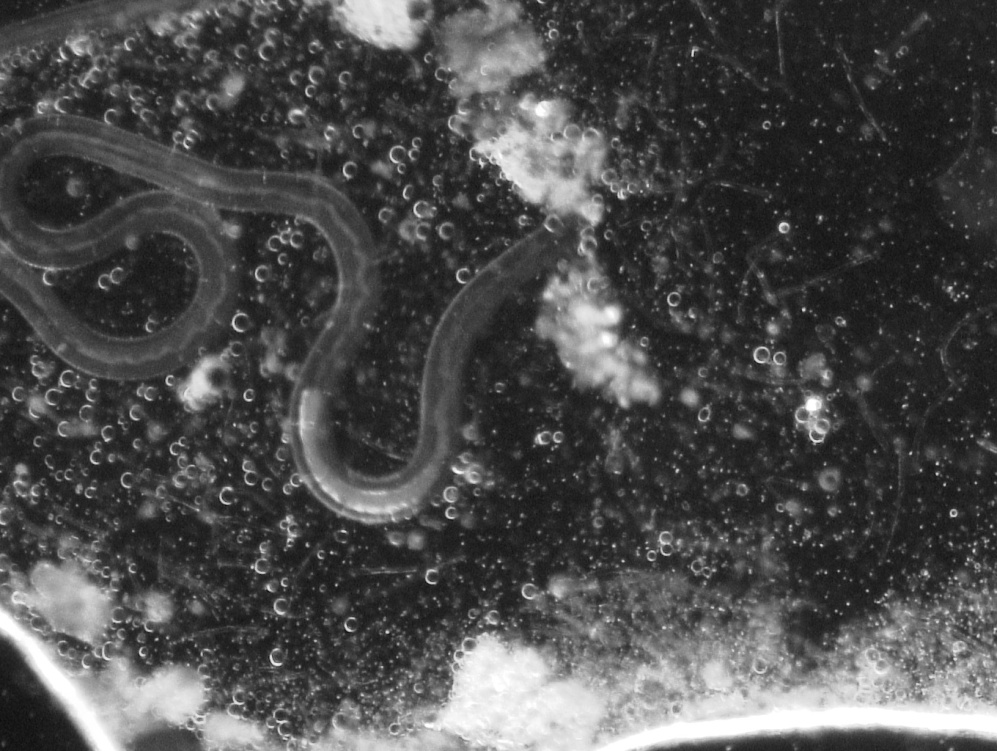 Čeleď: Klíšťákovití Argasidae
Životní cyklus: vajíčko-larva, N1-N3 (N5)-imago
Ústní ústrojí u dospělců na spodní straně těla
Hřbetní štít chybí, integument měkký-soft ticks
Velký počet instarů nymf
Noční, žijí ve škvírách stěn a podlahách            lidských obydlí, v kurnících
 holubnících, v přírodě v norách savců, v hnízdech ptáků
Sají krátkodobě(minutu až pár hodin)
Vydrží hladovět i několik let
Patogeny přenáší kromě slinami i koxální tekutinou z koxálních žlaz
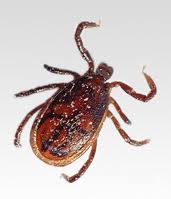 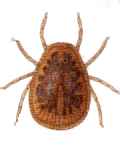 ornothodoros
Argas reflexus
dedetizacao-consulte.com.br
Druhy klíšťáků přenášející choroby na člověka v ČR i na světě
Klíšťata
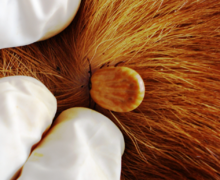 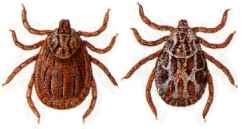 Amblyomna
Dermacentor marginatus
Amblyomna americanum
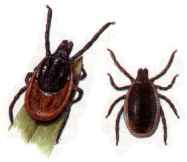 Rhipicephalus
Ixodes ricinus
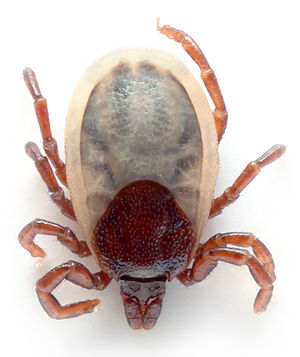 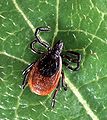 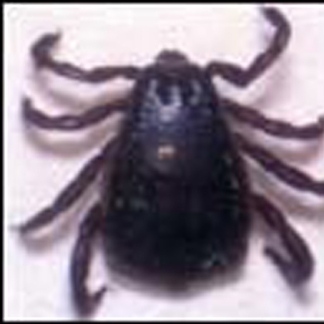 Hyalomna
Ixodes hexagonus        Ixodes scapularis 
(http://de.wikipedia.org/wiki/Zecken)
http://www.medicalprogressroma.it/prodotti-e-servizi/disinfestazioni
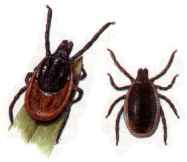 Ixodes ricinus
Některé nemoci přenášené klíšťaty
Anaplasmóza (HGE) Lidská granulocytární ehrlichióza (HME), 
Lidská babesióza
Q horečka 
Riketsióza
Klíšťová encefalitida 
Tularémie 
Lymeská borrelióza
Bartonellóza
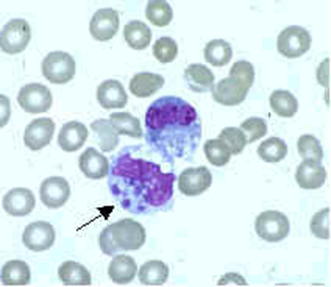 Lidská monocytární ehrlichióza (HME)
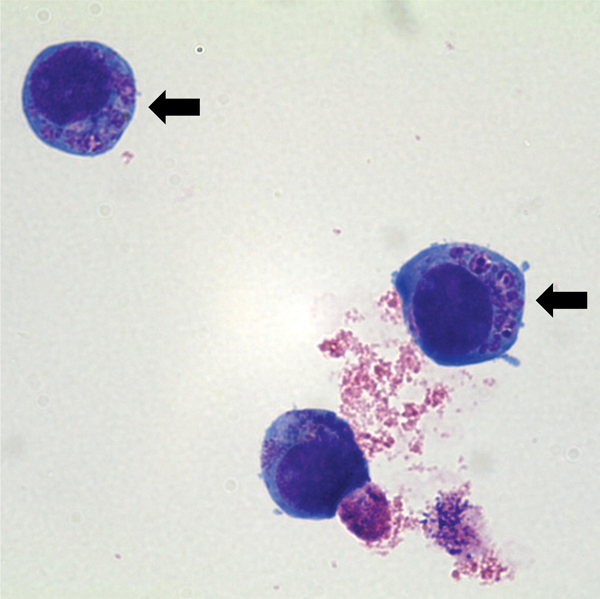 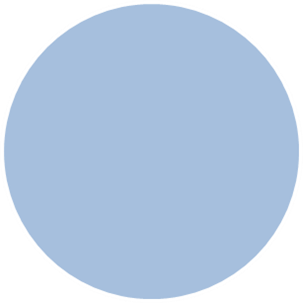 Způsobuje bakterie Anaplasma phagocytophylum  (dříve Ehrlichia phagocytophila, E. equi), 1994poprvé popsána
Infikuje granulocyty– snížení počtu NEU, úbytek TRO
Anaplazmóza
Lidská babesióza
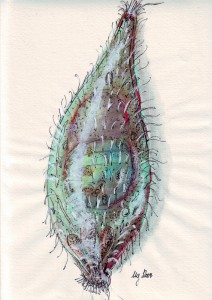 Prvok Babesie
Q horečka
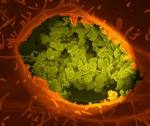 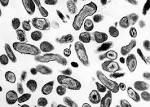 ve fázi I se nachází v  kyselých fagolysozomech  eukaryotických buněk
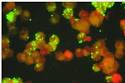 Riketsióza
Tularémie
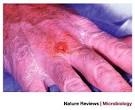 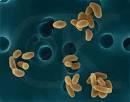 Klíšťová encefalitida
Bartonellóza (Bacilární pelióza a bacilární angiomatóza)
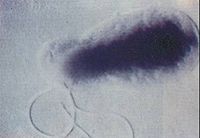 Lymeská borrelióza
Příznaky, diagnostika,léčba
Historie- co bylo popsáno
1883 – nemoc neznámého původu
1922 – neobvyklá postižení NS
Erytém
Bolesti svalů
Obrny mimických nebo končetinových svalů 
1940 – radikulitida po přisátí klíštěte
	      zánět míšních nervů
Znovuobjevení choroby
Druhá polovina 80. let 20. století
Městečko Old Lyme
Děti postihovány epidemickým zánětem kloubů
Znovuobjevitel Lymeské boreliózy Steer
první izolace B.b. z klíštěte v roce 1982 (Burgdorfer)
úspěšná charakteristika a popis v roce 1984 (Johnson)
Lymeská borelióza
Závažné onemocnění způsobené Borrelia burgdorferi
Vyvolává poruchy řady orgánů
Ohnisková nákaza
Výskyt téměř na celém světě
V USA oznámeno od 1982-1996 100.000 případů
v Evropě každoročně 50.000 případů
V ČR každoročně kolem 3500 – 4500 případů
Borrelia burgdorferi
Řád:	Spirochaetales
Čeleď:	Spirochaetaceae
Rod:	Borrelia
Příznaky časného lokalizovaného stádia
Bolesti hlavy, za zátylkem, ztuhnutí šíje
Lehké podráždění mozkových plen 
Zvýšená teplota
Velká únava
Nechutenství, zažívací potíže
Bolesti svalů, kloubů a vazů
Příznaky časného lokalizovaného stádia
Angína
Katary horních dýchacích cest
Zduření mízních uzlin
Závratě
Obrna
Časné diseminované stádium
Týdny až jeden rok po nákaze
Pomnožení borrelií
Rozšíření krví po celém organismu
Usazení do různých orgánů
Mozková tkáň
Myokard
Játra
Časné diseminované stádium
Kožní projevy
Pozdní výsevy erythema chronicum migrans
lymfocytom
Obr. lymfocytom
Časné diseminované stádium
Neurologické projevy
Obrny lícního nervu a končetin
Paraparézy (částečné ochrnutí) dolních končetin
Porucha hybnosti
Porucha močení
Záněty mozku a míchy
Poruchy koordinace pohybu (chorea)
Roztroušená skleróza
Okruhy výzkumné problematiky B) epidemiologie, zoonózy
Patogenní agens: 1. studium životního cyklu Borrelia burgdorferi s. l., Coxiella burnetii, Francisella tularensis, Leptospira interrrograns s.l.
Vektor: klíště obecné
Hostitel: drobní hlodavci
Epidemiologie, imunologie, mikrobiologie, molekulární biologie- studium promořenosti většiny organismů uplatňujících se přímo či nepřímo v životním cyklu Bbsl vč. člověka, určení ohnisek nákaz (klíšťata, komáři, hlodavci, ovce, kozy, kočky, koně)
kultivace Bbsl, příprava přirozeného celobuněčného antigenu, ověření expresního profilu borrelie
studium antigenních vlastností (genová a proteinová analýza)